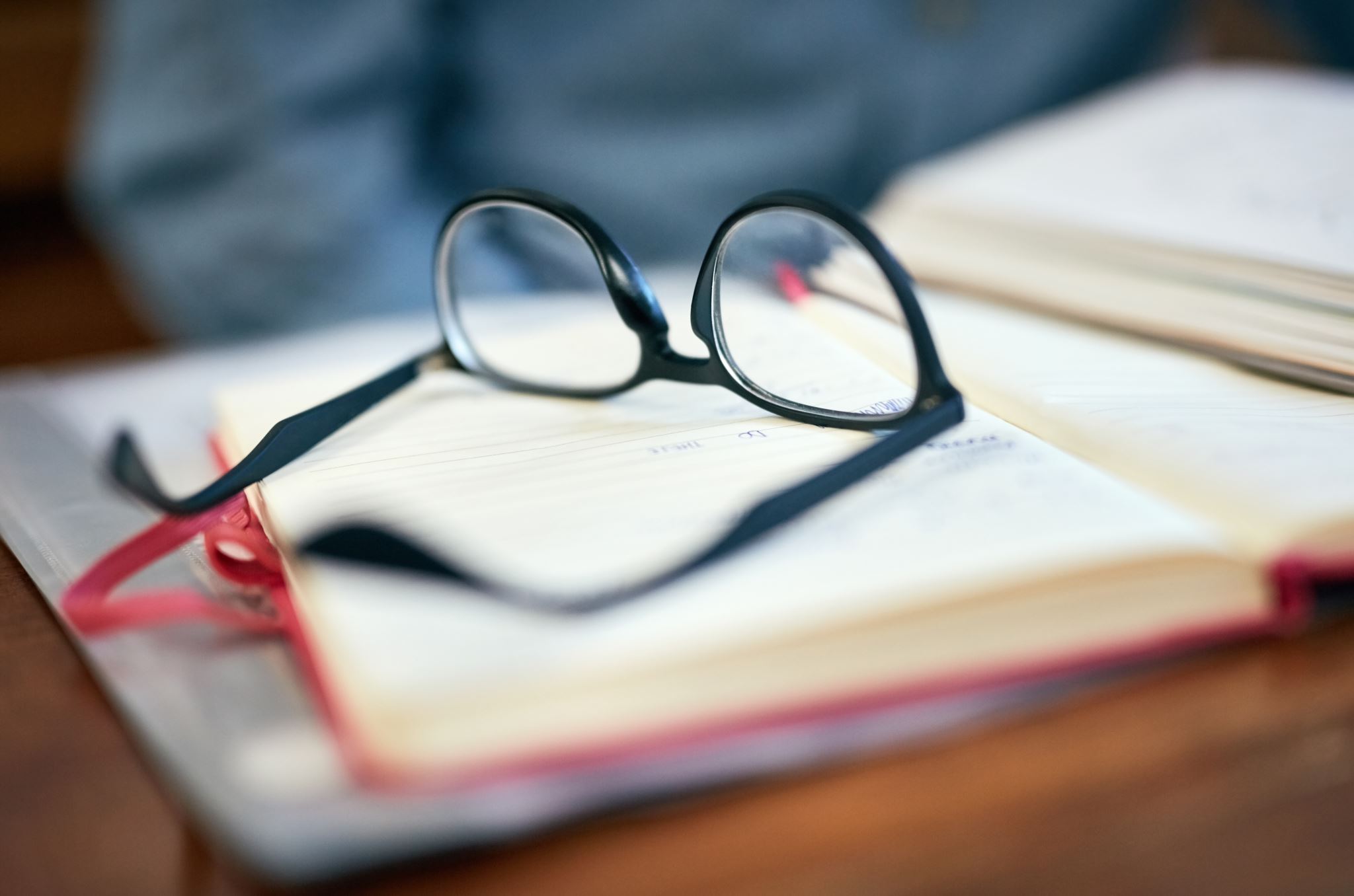 Formation of the concept of the content of the course of continuous informatics (secondary school)
Methods for the implementation of conlinuity in the opeгational activity соmропепt of teaching соmрutеr science
Plan:
1. General provisions of the Program of continuous informatics in high school.
2. Main sections of the curriculum
3. The main components of the content of school education in informatics
The purpose of the lesson: to consider the content of continuous informatics at school, familiarize yourself with the concept
The content of the course program was formed around four main areas that permeate all the topics of the course:
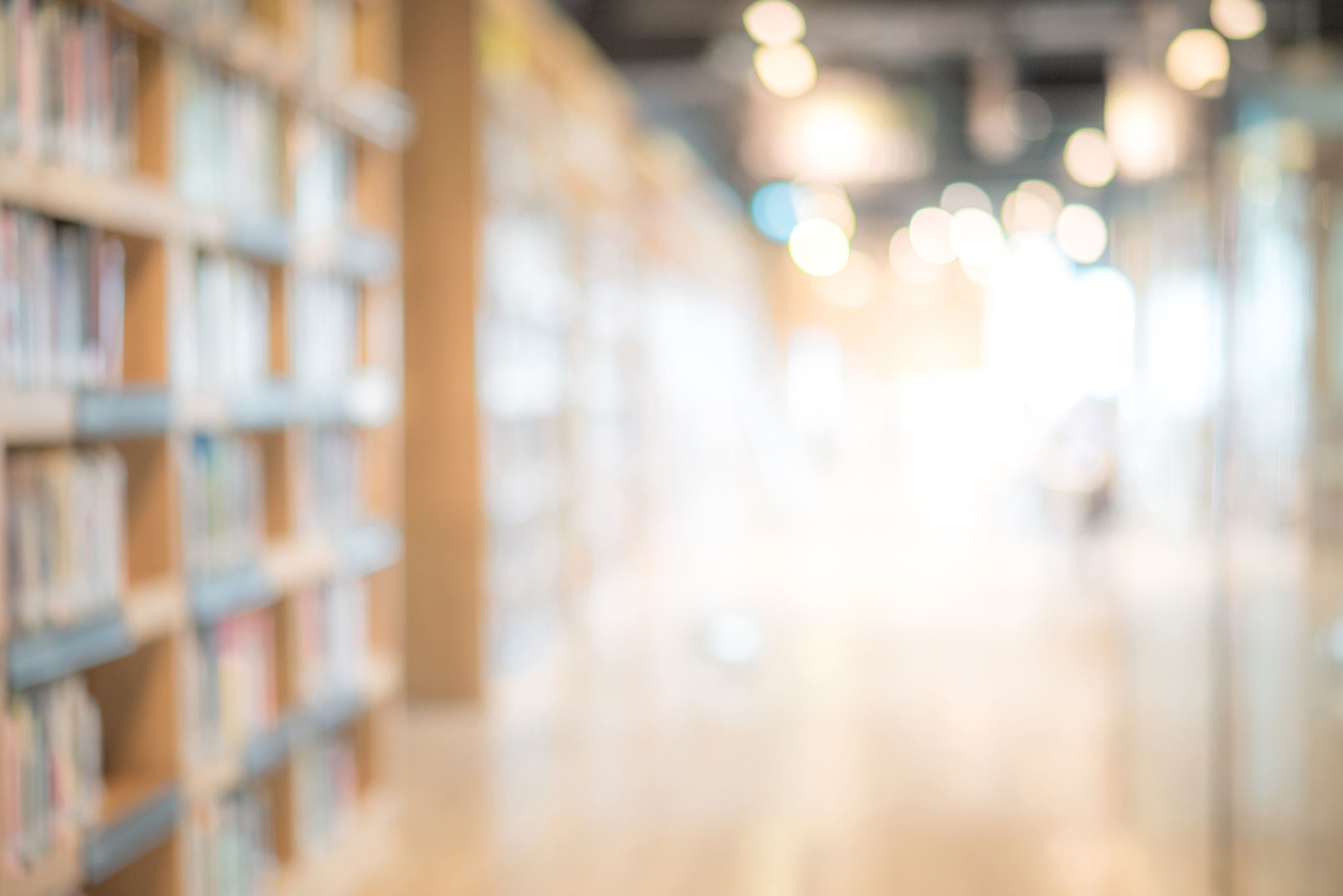 II. The program of the informatics course for grades VIII-IX of the primary general education school (compiled by: A.G. Gein, E.V. Lipetsky, M.V. Sapir, V.F. Sholokhovich) is the program of the informatics course for the basic level.

The program was calculated for three semesters of 2 hours per week (102 hours in total), it was assumed that students spend half of their study time in a computer class. The course was based on general educational principles, which implied the development, on the one hand, of some elements of a general culture that make up the theoretical base, and on the other hand, certain practical skills.
The main blocks of the curriculum: